Software Maintenance and EvolutionCSSE 575: Session 1, Part 1Course Introduction
Steve Chenoweth
Office Phone: (812) 877-8974
Cell: (937) 657-3885Email: chenowet@rose-hulman.edu
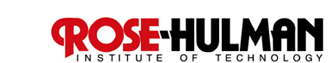 [Speaker Notes: Welcome To CSSE 575!]
Agenda
What’s Happening With You?
Software – A Problem of Change
Course Outcomes
Guidelines and Expectations
Term Schedule
What’s Coming Up Soon?
[Speaker Notes: This class will be problem-based, with a lot of things to try – in your problem of choice…]
What’s happening with you?
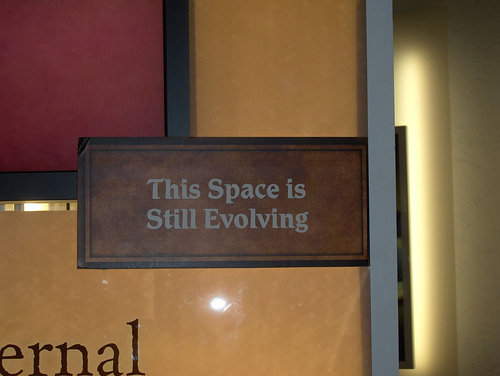 What are you working on?
Where’s your project going?
What else interesting are you doing?



Your system maintenance experience
Oldest system you have made changes to(either individually or with a team)
Weirdest software change you’ve done
Candid shot from the Creation Museum, Hebron, KY
[Speaker Notes: Your own space is evolving… like most software!]
Software – A problem of change
The source code and the software artifacts…
Software is part of a computer system that is intended to change
Intangible
Engineered,not manufactured
Complex
Software is supposed to change… 
otherwise it would be in the hardware!
[Speaker Notes: We typically say the code or the composite of the software artifacts… but this is a narrow mindset.
For maintenance and evolution we need something more… something that reflect change!
Need a systematic engineering discipline to “ensure maintenance doesn’t eat your software”
What are some aspects about software that make it hard to change?  [[intangibility,  Engineering it,  complexity]]]
Software Doesn’t Wear Out
Software doesn’t change with age or “wear out” with use!  
Software “ages” or becomes “obsolete” with a changing environment
Software deteriorates or “degrades” with continued changes
[Speaker Notes: Why does software become obsolete (name two reasons)? 
[[New requirements are introduced… Competitors introduce new features… new technology]]]
The Original Software Design...

Easy to Understand

Components well isolated to facilitate change

Isolation supports change validation
...Plus a few “Changes”

Increased size and complexity...but it works (for awhile)

Reliability of system degrades, errors creep in

At some point, it’s unmaintainable ...effort to make the next change becomes prohibitive
Problem:  Software Degradation
[Speaker Notes: What causes the software to deteriorate and degrade? Continuous changes]
Change
Set 1
Change
Set 2
Change
Set N
Baseline
Code
Design
Spec’s
Information Lose Due to Relentless Change
[Speaker Notes: What two things are lost as changes are made to the software system?  Structure and people…]
Learning Outcomes
By testing on a project, verify best practices of maintenance and evolution
Use sophisticated refactoring techniques to resolve design problems in code.
Apply heuristics selectively and pragmatically to enhance and modernize existing code.
Use ancillary tasks such as user documentation to extend system lifetime.
Describe and apply the theory of system evolution.
Use impact analysis, statistical analysis, and software source analysis to strategize software change.
Perform software modernization approaches such as reverse engineering, reengineering, salvaging, and restructuring.

Learning Outcome: Try best practices
By testing on a project, verify best practices of maintenance and evolution

Try everything possibleon your project!
Document that in a journal
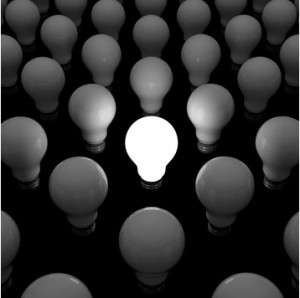 http://www.jmorganmarketing.com/social-media-best-practices/
Learning Outcome: Refactor well
Use sophisticated refactoring techniques to resolve design problems in code.

What are the issues
when you move a 
method to another
class? …
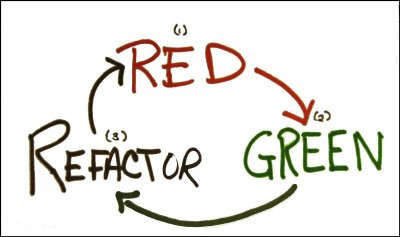 http://agileinaflash.blogspot.com/2009/02/red-green-refactor.html
Learning Outcomes: Use heuristics
Apply heuristics selectively and pragmatically to enhance and modernize existing code.
“This thing isn’t object-oriented.  Where do I start?”
“How do I add a feature?”
“I can’t test this method!”
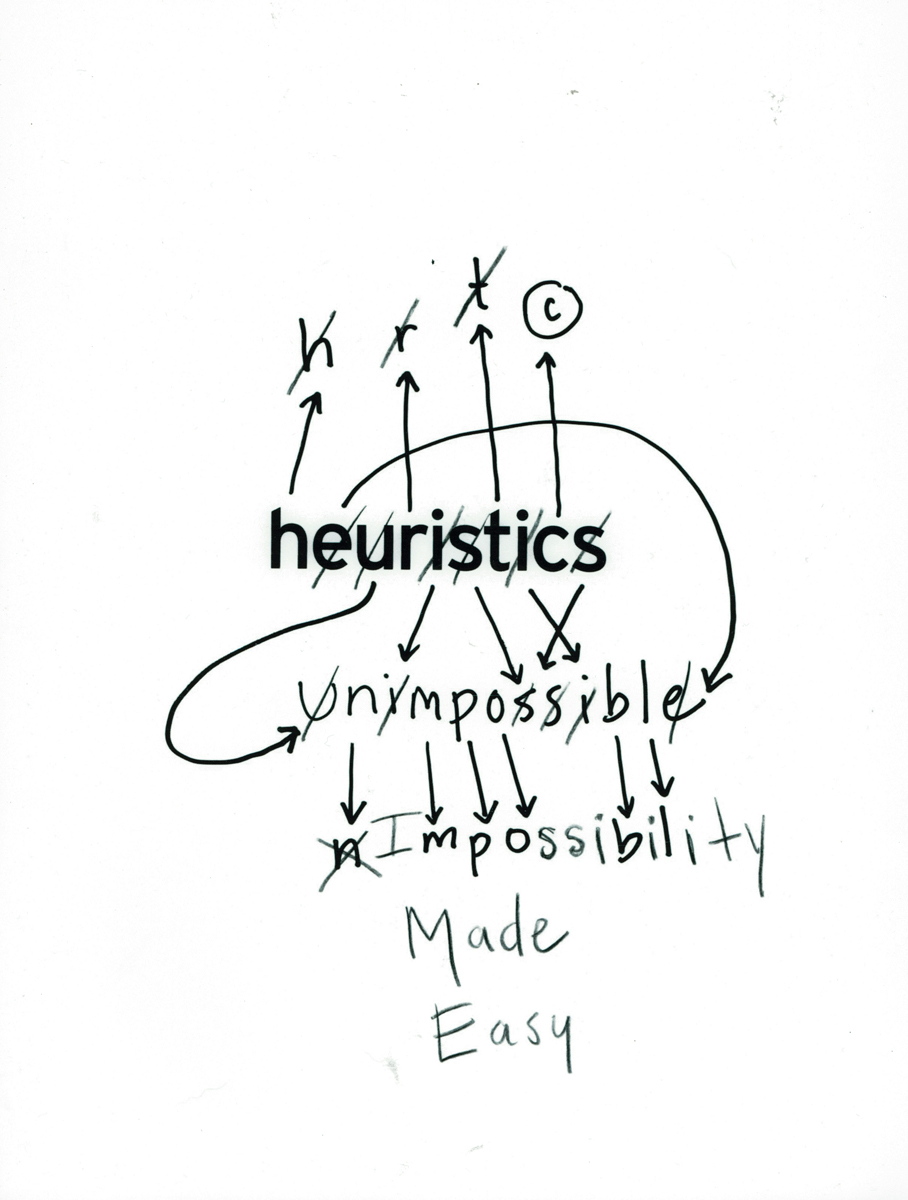 http://www.welcometolace.org/publications/view/heuristics-impossibility-made-easy/
Learning Outcomes: Around the code
4. Use ancillary tasks such as user documentation to extend system lifetime.

What documentation
changes support
system longevity?
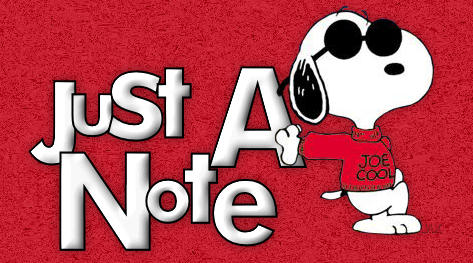 Learning Outcomes: Know the theory
5. Describe and apply the theory of system evolution.

How do “E Systems”
really progress?
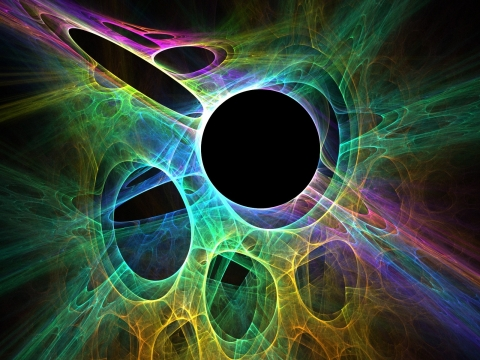 http://www.reclusland.com/compass/2009/01/16/big-brothers-big-sisters/
Learning Outcomes: Judge impact
6. Strategize software change using:
Impact analysis, 
statistical analysis, and 
software source analysis
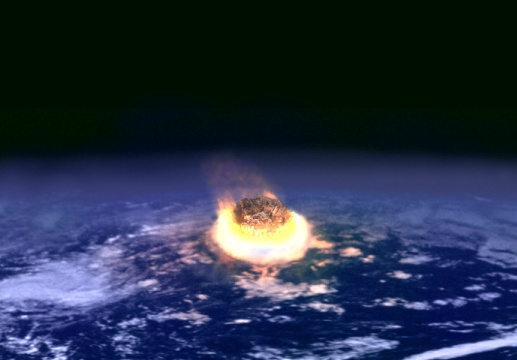 http://www.vorchester.com/vnews/?m=200806
Learning Outcomes: Salvage
7. Perform software modernization approaches such as:
reverse engineering, 
reengineering, 
salvaging, and 
restructuring.
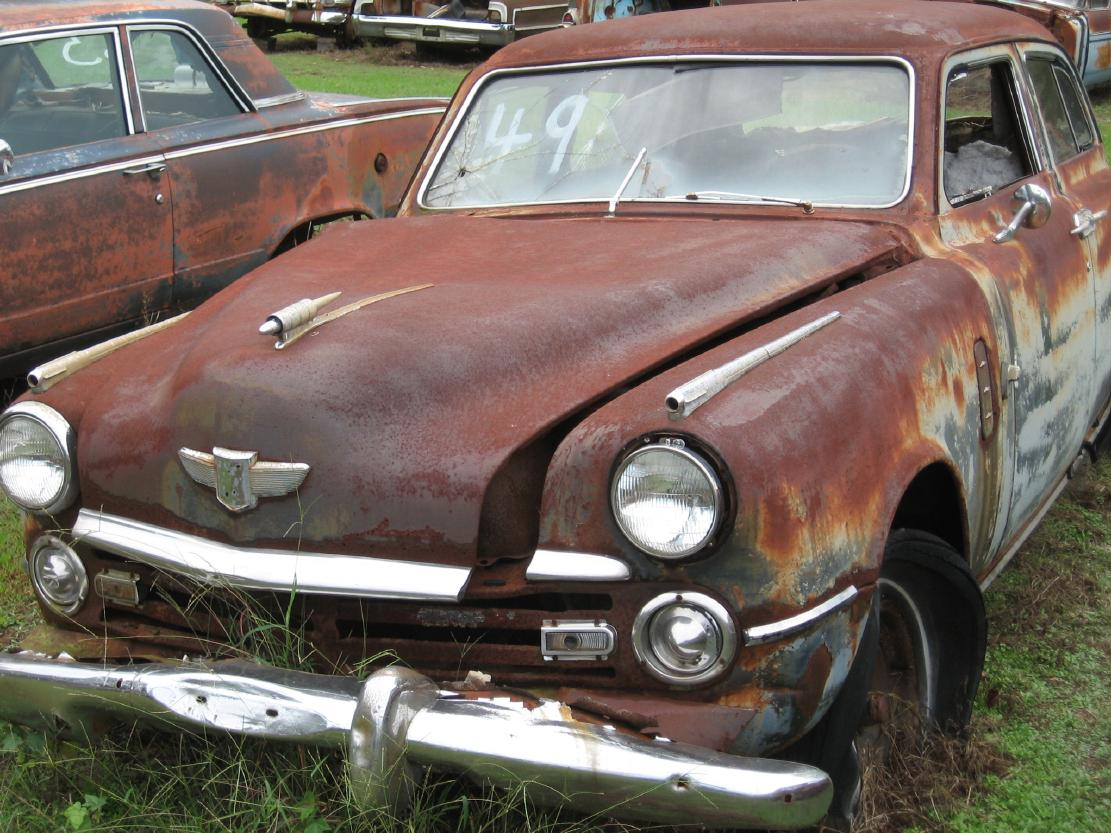 http://www.bobbittville.com/VintageAutoSalvage-AR.htm
Course Mechanics
Project-based course – On your project of choice
Your journal will be the main mechanism to record your activities
Find most material:
http://www.rose-hulman.edu/class/csse/csse575/
Grades and drop boxes will be on Angel
Check email for special course updates
Demanding Course ALERT:   9+ hours/week outside of class 
Read the assigned material before class
Grading and Evaluation
Examinations (2)                  		30%		
Project Deliverables – Journals and working samples				50%		
Project Mtgs., Class Participation,Final Presentation			 	20%
Grade Scale
	The usual point scale will apply.
Late Work
	Please let me know ahead of time of any special situations!
[Speaker Notes: Not the same as in CSSE 574.]
Course Textbooks and Readings
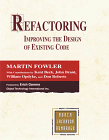 Refactoring: Improving the Design of Existing Code, by Martin Fowler
	Publisher: Addison-Wesley Professional; 1 edition (July 8, 1999)
Second Book – Still to Pick!  Proposed:Working Effectively with Legacy Code, by Michael C. Feathers

Readings will also be assigned from two other good textbooks and from relevant papers.
Stuff you shouldbe facile with
More complex
Code maint ideas
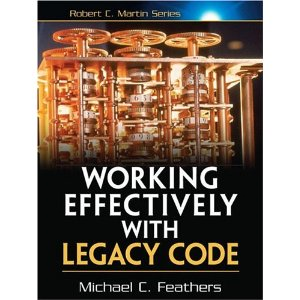 18
[Speaker Notes: We’ll find a good Maintenance book…]
Tentative Summer Quarter Timeline
Refactoring is just the first 3 weeks!
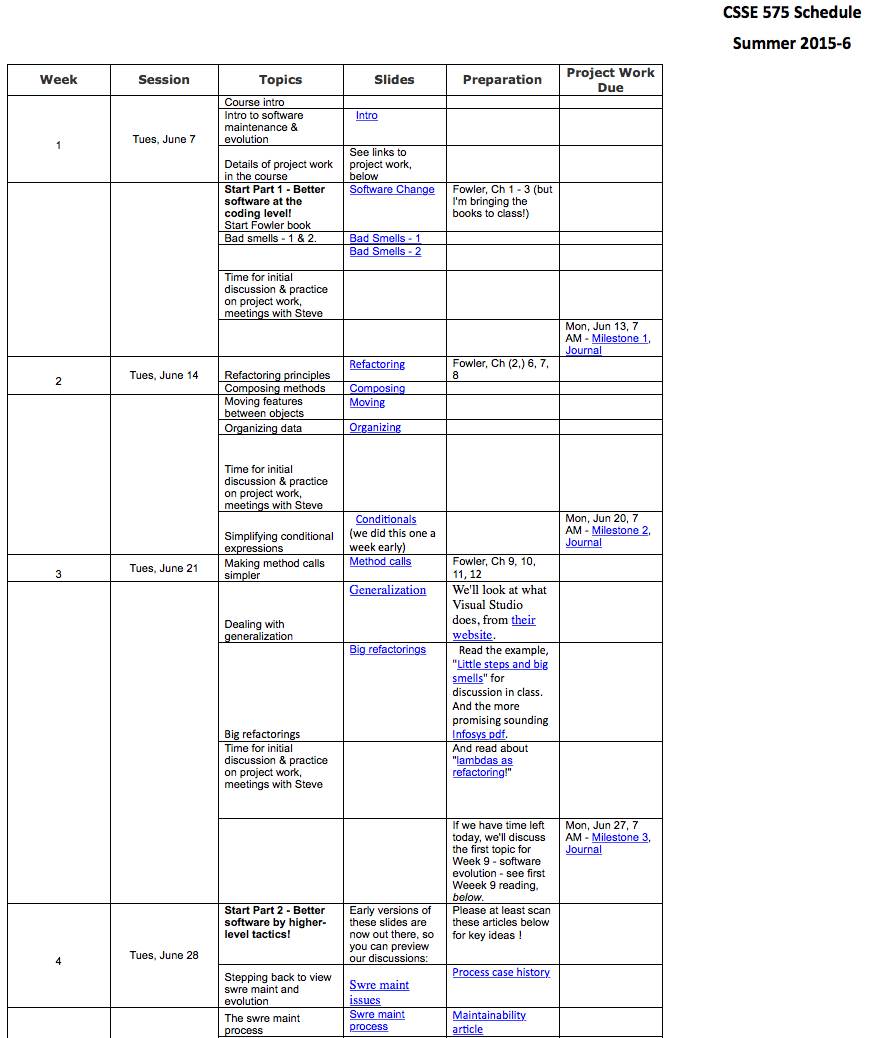 And we’ll get into the special value of this process, for maintenance, right away…

[Speaker Notes: Open Schedule to see more…]
What’s coming up soon?
Journal – Applying what we discuss in class, to your system:
Describe changes you make to your code
Include a couple coding examples demonstrating you know how to apply key methods
Describe related changes to design and testing
Describe changes made to related documents (e.g., design changes – refactoring often causes these)
Date entries, turn in cumulative journal each time
Turn in weekly before class, in Angel drop box
Maybe 2 -3 pages / week of description + coding examples
In class – Each week, describe in class how you applied / tried to apply the topics from the prior week (to me, or preferably in class, as appropriate)